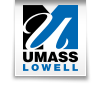 In-text citations:  Online Sources
APA format
Created by Andrea Dottolo, Ph.D., Department of Psychology, University of Massachusetts, Lowell
1
Steps in this tutorial
1) State goals of this tutorial
2) Why we cite
3) Example of why we cite
4) Overview of citing
5) Not quoting
6) Citing a work on a website by one author 
7) Citing a work on a website by many authors
8) Citing an entire website
Created by Andrea Dottolo, Ph.D., Department of Psychology, University of Massachusetts, Lowell
2
Goal
The goal of this tutorial is to show you how to correctly cite an author or authors of a website in your text using APA style.
When you cite authorship in your text this means that it occurs within the draft of your actual paper
References are a full notation of any authors and works you cite, and these go at the end of your paper.
Referencing is covered in other tutorials.
Created by Andrea Dottolo, Ph.D., Department of Psychology, University of Massachusetts, Lowell
3
Objectives
By the end of this tutorial you should be able to 
Know what types of statements need a citation
Cite one or more authors of a single work
Cite an entire web site with no author
Created by Andrea Dottolo, Ph.D., Department of Psychology, University of Massachusetts, Lowell
4
When and why we cite?
There are two main purposes for citations in psychology
To show that you can support your statements with evidence
To show that you aren’t just stating what you have “heard” or “believe” or “everyone knows.”
To show that you have drawn this information from reputable sources.
To give proper credit for works that inform your own writing and ideas (failing to do so is academic dishonesty)
Created by Andrea Dottolo, Ph.D., Department of Psychology, University of Massachusetts, Lowell
5
Why support your statements with evidence?
Psychology writing differs from other types of writing, such as argumentative writing or rhetorical writing.
One way it differs is that it is not acceptable to make statements without backing those statements up with some citation of an appropriate source.
Created by Andrea Dottolo, Ph.D., Department of Psychology, University of Massachusetts, Lowell
6
Example
In rhetorical writing it might be fine to make a statement such as:
Depression is an illness which affects millions of women in the United States.
In psychology writing a statement like this needs a citation to support it:
Depression in an illness which affects millions of women in the United States (Kessler et al., 1993).
Created by Andrea Dottolo, Ph.D., Department of Psychology, University of Massachusetts, Lowell
7
Why?
Knowledge in psychology comes from evidence, not opinions.
Unless you cite a study supporting the statement, you are just stating an opinion.
You are claiming something is true, but not giving any evidence to support it.
You must give evidence that supports your statements.
This does not mean you will need zillions of citations.
You may cite a single study many times.
Created by Andrea Dottolo, Ph.D., Department of Psychology, University of Massachusetts, Lowell
8
How to cite?
Citing is basically quite simple.
Generally you will cite the author(s) and date of publication in your text.
A full reference will come at the end of your text.
You will almost never quote.
Therefore you will almost never include a page number in a citation.  Just the author(s) and date.
Created by Andrea Dottolo, Ph.D., Department of Psychology, University of Massachusetts, Lowell
9
Almost never quote?
It is true. We almost never quote directly from other published work in psychology research papers.
For a guide on how to almost never quote, see the tutorial on paraphrasing and citing.
Created by Andrea Dottolo, Ph.D., Department of Psychology, University of Massachusetts, Lowell
10
Citing websites
When citing an authored work that you obtained from a website, we follow the same rules as if the source was in print.  
This means that generally, the in-text citation looks like:  (Author, year).
If the work has no identified author or an anonymous author, the rule changes a bit 
See slide 20
Created by Andrea Dottolo, Ph.D., Department of Psychology, University of Massachusetts, Lowell
11
Example:  Single author citation
Here is how you would cite a work from a single author in your text:
Many factors must be taken into account when providing mental health services to people of Southeast Asian descent in the United States (Dinh, 2009).
Created by Andrea Dottolo, Ph.D., Department of Psychology, University of Massachusetts, Lowell
12
Notes on the example
The author’s name and the date of publication go in parentheses, usually at the end of the statement.
It is possible to do this without the parentheses, by rewording the statement.
See example next page
Created by Andrea Dottolo, Ph.D., Department of Psychology, University of Massachusetts, Lowell
13
Example:  Single author citation
Here is how you would cite a single author in your text without using parentheses:
Dinh, in her 2009 review of the literature, has suggested that many factors must be taken into account when providing mental health services to people of Southeast Asian descent in the United States.
Created by Andrea Dottolo, Ph.D., Department of Psychology, University of Massachusetts, Lowell
14
Example:  Citation with two authors
Here is an example of how you cite a work that has two authors (not one, and not more than two, just two.):
Research suggests that children with autistic spectrum disorders may not understand the emotion of embarrassment in exactly the way that other children do (Hillier & Allinson, 2002).

Notice that these are the same rules as when the source is in print, or hard copy.
Created by Andrea Dottolo, Ph.D., Department of Psychology, University of Massachusetts, Lowell
15
Notes from the example
Both author names are always cited.
They are cited in the order they appear on the article (not in alphabetical order!).
In parentheses we use the ampersand “&” to link the names.
If they were not in parentheses we would use the word “and.”
See example on the next page
Created by Andrea Dottolo, Ph.D., Department of Psychology, University of Massachusetts, Lowell
16
Example:  citation with two authors not totally in parentheses
Here is an example of how you cite a work that has two authors, not putting everything in the parentheses:
Hillier and Allinson (2002) have suggested that children with autistic spectrum disorders may not understand the emotion of embarrassment exactly the way other children do.
Created by Andrea Dottolo, Ph.D., Department of Psychology, University of Massachusetts, Lowell
17
Notes from the example
The authors’ names were not in parentheses, and they were linked by the word “and.”
They were still in the order they listed for the original article.
The date was in parentheses.
The date does not have to be in parentheses
See example next page
You always cite both authors’ names, no matter how many times you cite them.
Created by Andrea Dottolo, Ph.D., Department of Psychology, University of Massachusetts, Lowell
18
Example:  citation with two authors with nothing in parentheses
Here is an example of how you cite a work that has two authors without using parentheses at all:
Hillier and Allinson in their 2002 study suggested that children with autistic spectrum disorders may understand the emotion of embarrassment exactly the way other children do.
Created by Andrea Dottolo, Ph.D., Department of Psychology, University of Massachusetts, Lowell
19
Citing a web site
When discussing an entire website, give the web address of the site in the parentheses in the text.
For example:
Kidspsych is a wonderful interactive website for children (http://www.kidspsych.org).
Created by Andrea Dottolo, Ph.D., Department of Psychology, University of Massachusetts, Lowell
20
Citing a page of a web site
When using information from one page of a website, give the full URL in the parentheses in the text.
For example:
Magination Press is a valuable resource for books to help children face life problems (http://www.kidspsych.org/parents.html).
Created by Andrea Dottolo, Ph.D., Department of Psychology, University of Massachusetts, Lowell
21
Citing an article reproduced on a web site or from an electronic database
Many published articles, chapters, and even entire books are reproduced on websites  or can be accessed through electronic databases such as PsycInfo or search tools such as Google Scholar.
Even if located through the Internet, such sources are cited in the usual way: authors’ last names, year of original publication (not access date).
Created by Andrea Dottolo, Ph.D., Department of Psychology, University of Massachusetts, Lowell
22
Conclusion
This concludes this tutorial on in text citations in APA format for web sites. 
Related topics include using in-text citations for:
Authored sources (like journal articles and book chapters)
Government documents (e.g. CDC and NIH)
Created by Andrea Dottolo, Ph.D., Department of Psychology, University of Massachusetts, Lowell
23